УВАЖАЕМЫЕ ПРЕПОДАВАТЕЛИ И СТУДЕНТЫ!
В 2016 году университетом приобретено 5946 экземпляров (606 наименований) учебной и научной литературы.  Для экономических специальностей  приобретено 20 наименований изданий на государственном и   русском языках. Информация презентована двумя электронными выставками.
Ждем Вас по адресу:
пр. Абая 28, НБ «Білім орталығы»
ежедневно: с 9.00 до 19.00 ч.
суббота: с 9.00 до 14.00 ч.

ҚҰРМЕТТІ ОҚЫТУШЫЛАР МЕН СТУДЕНТТЕР!
  
2016 жылы университетке 5946 дана (606 атау) оқулықтар мен ғылыми әдебиеттер келіп түсті. «Экономика» мамандығы бойынша көптеген басылымдар алынды (20 атау). Осы  мамандығық  үшін мемлекеттік тілде және орыс тілінде  жаңа оқулықтарды Сіздердің назарларыңызға ұсынамыз. Ақпарат екі электронды көрмемен ұсынылған.
  
                   Сіздерді мына мекен-жай бойынша күтеміз:
                    Абай даңғылы 28, ҒК «Білім орталығы»
                 Күнделікті: 9.00 – 18.00
                  Сенбі: 9.00 – 14.00
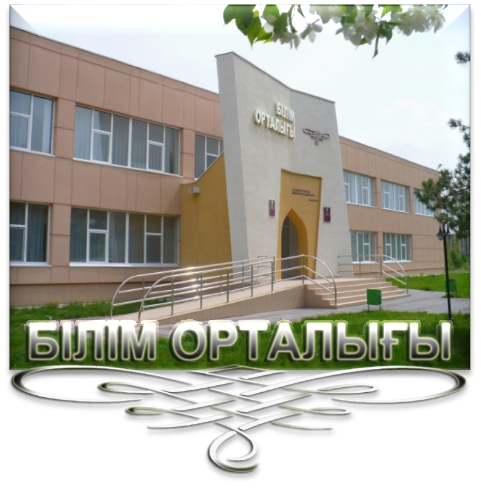 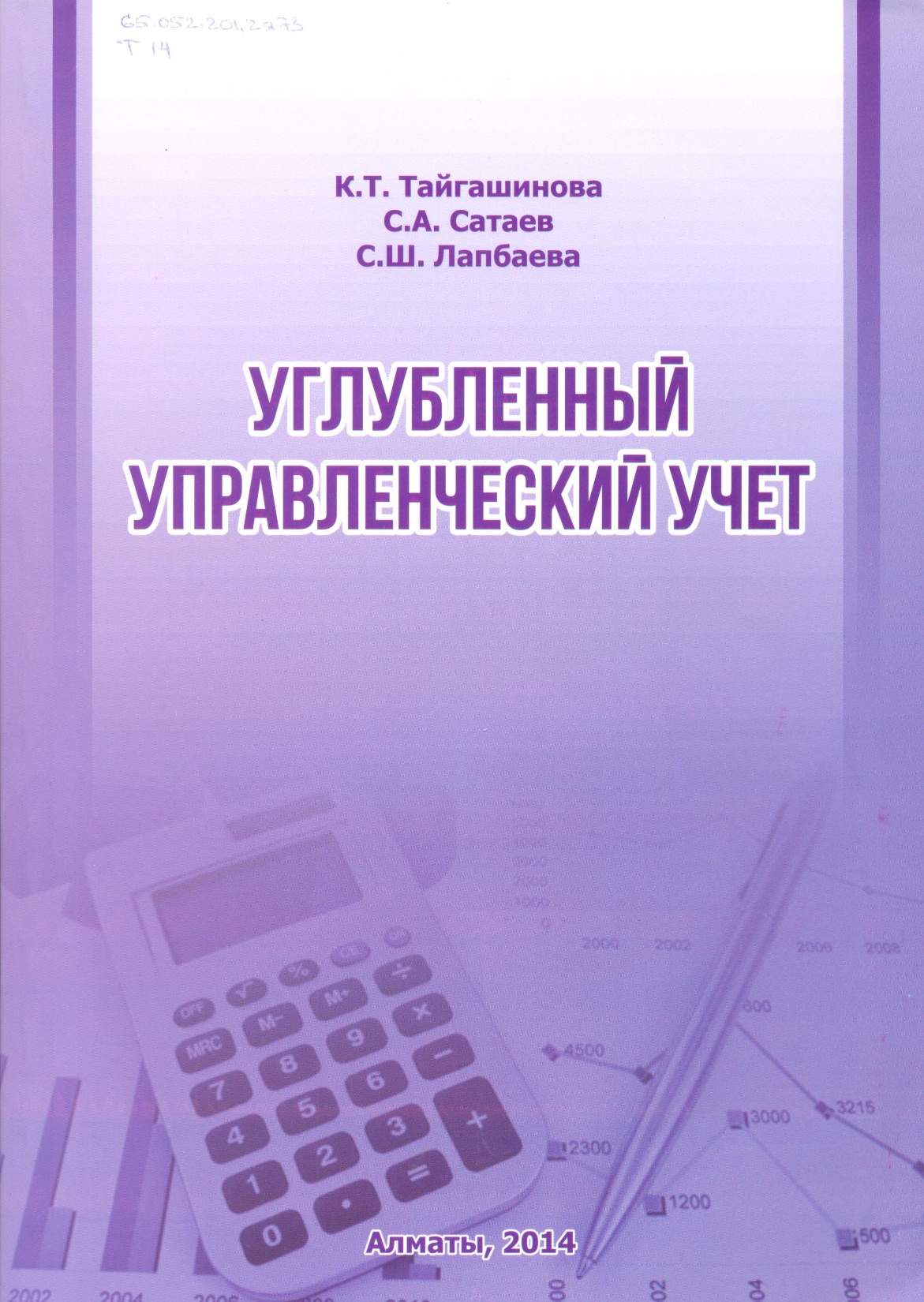 В библиотеке имеется 15 экз.
65.052.201.2я73
Т14 
Тайгашинова К.Т.
Углубленный управленческий учет: учебник /К.Т. Тайгашинова, С.А. Сатаев, С.Ш. Ланбаева. - Алматы: Экономика, 2014. - 184 с.
ISBN 978-601-225-625-3

В учебнике системно изложены насущные аспекты учета и управления запасами, управления затратами, управления расходами, управления доходами. Более того, описываются лучшие методы управления логистическим менеджментом.
Учебник написан на основе типовой учебной программы.
Рассмотрена система формирования оперативного учета, как например: учет затрат создания запасов и учет расходов на содержание запасов, самоокупаемость складского хозяйства.
Авторы полемизируют с учеными ближнего и дальнего зарубежья, выстраивая свою четкую позицию по актуальным вопросам управленческого учета.
Учебник предназначен магистрантам, менеджерам компаний (фирм), ученым, соискателям и научным работникам, преподавателям вузов.
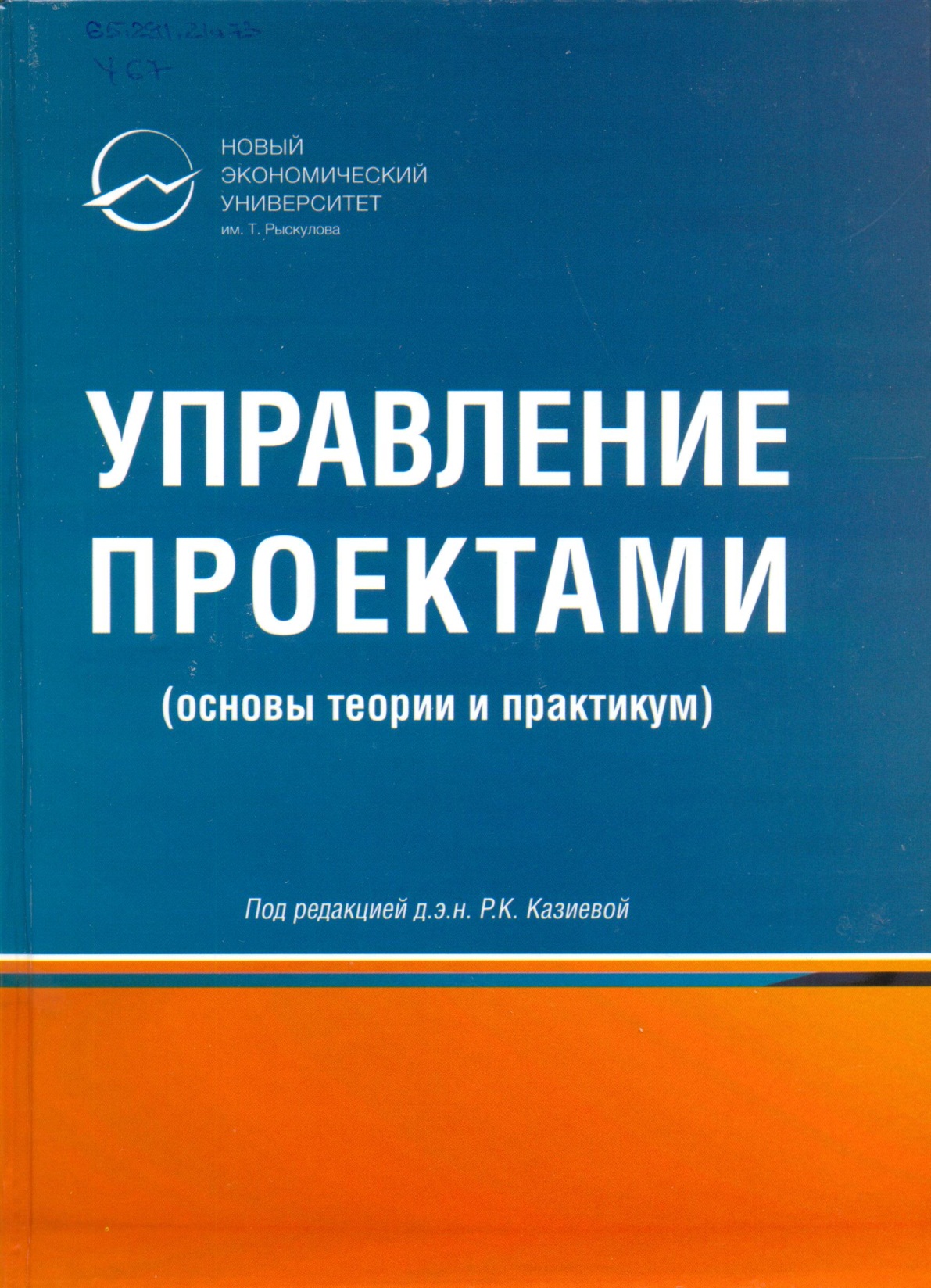 В библиотеке имеется 15 экз.
65.291.21я73
У 66 
Управление проектами (основы теории и практикум) под ред. Р.К. Казиевой, коллектив авторов: д.ф-м.н. Мякенькая Г.С. (гл.1, гл.9), д.э.н. Сейтказиева А.М. (гл.2), д.э.н. Куватов М.Р. (гл.7, гл.8), д.э.н. Казиева Р.К. (гл.6, гл.9), к.э.н. Таспенова Г.А. (гл.З, гл.4), доктор РҺD Абдуллина Г.А. (пт.4, гл.5) - Алматы: Экономика, -368 с.
ISBN 987-601-225-768-7

В учебном пособии изложена теория управления проектом и рассмотрен практический инструментарий проектного управления. Материал учебного пособия основан на отечественном и зарубежном опыте. Особый интерес вызывают практические примеры из опыта отечественных предпринимателей, реализующих бизнес- проекты в различных сферах индустрии и услуг.
Учебное пособие предназначено для студентов и преподавателей, а также специалистов, занимающихся формированием и развитием систем проектно- ориентированного управления, практических работников в области экономики и менеджмента.
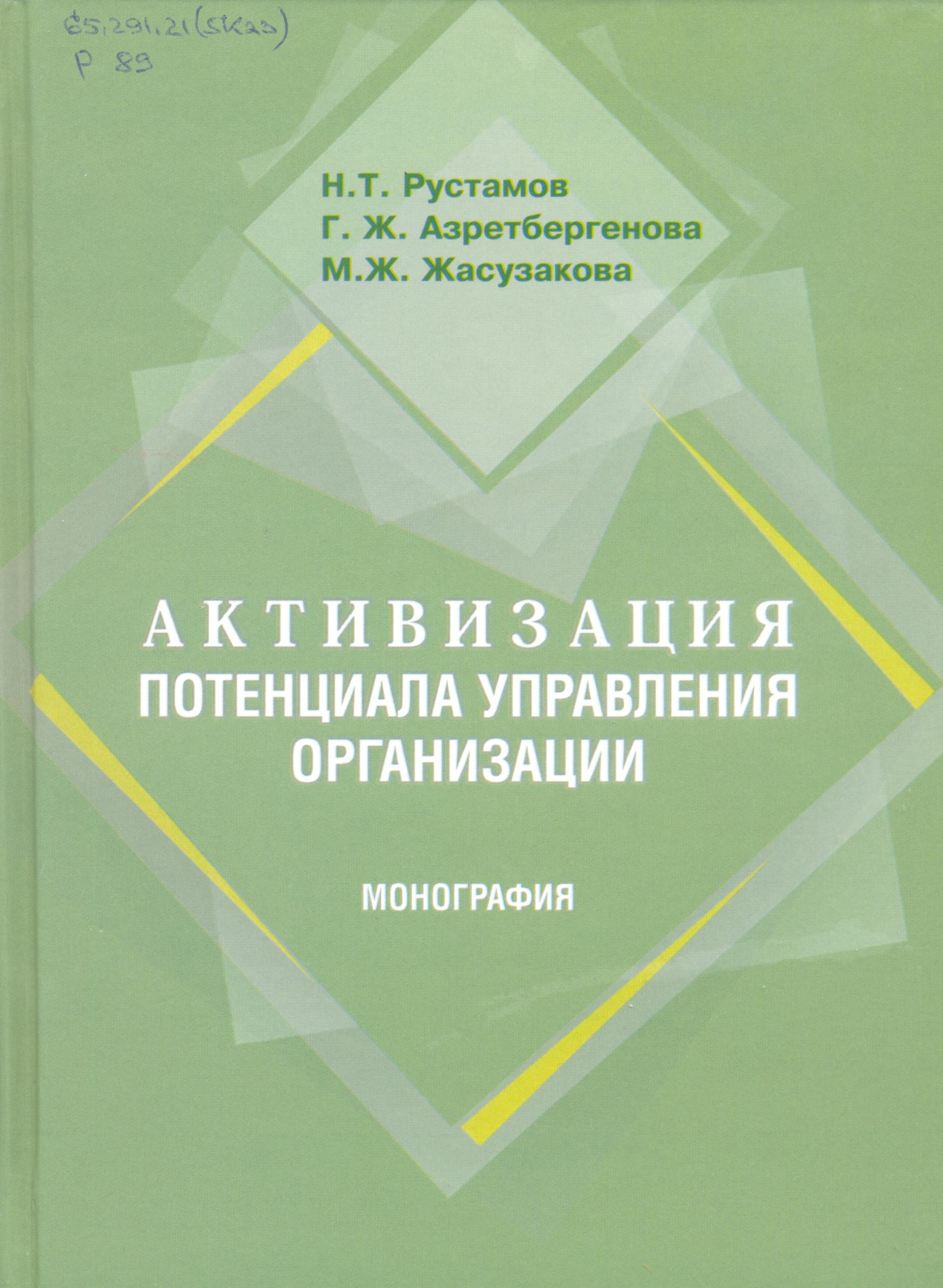 В библиотеке имеется 15 экз.
65.291.21(5каз)
Р 89 
Рустамов Н.Т.
Н.Т. Рустамов, Г.Ж. Азретбергенова, М.Ж. Жасузакова / Активизация потенциала управления организации: монография. - Алматы: Экономика, 2015,- 140 с.
ISBN 978-601-225-808-0

Книга посвящена алгоритмической оценке потенциала организации, состоящего из трех компонент: внутренний потенциал, внешний потенциал и потенциал управления. Ее цель — показать возможность и целесообразность использования методов теории активных систем (ТАС) для повышения эффективности функционирования организаций (предприятий, учреждений, фирм и т.д.). Описывается алгоритмический и программный инструментарий активизации потенциала управления. Их совокупность может рассматриваться как механизм, позволяющий создавать эффективную систему управления организацией.
Работа предназначена бакалаврам, магистрантам, профилирующих в вопросах управления организацией.
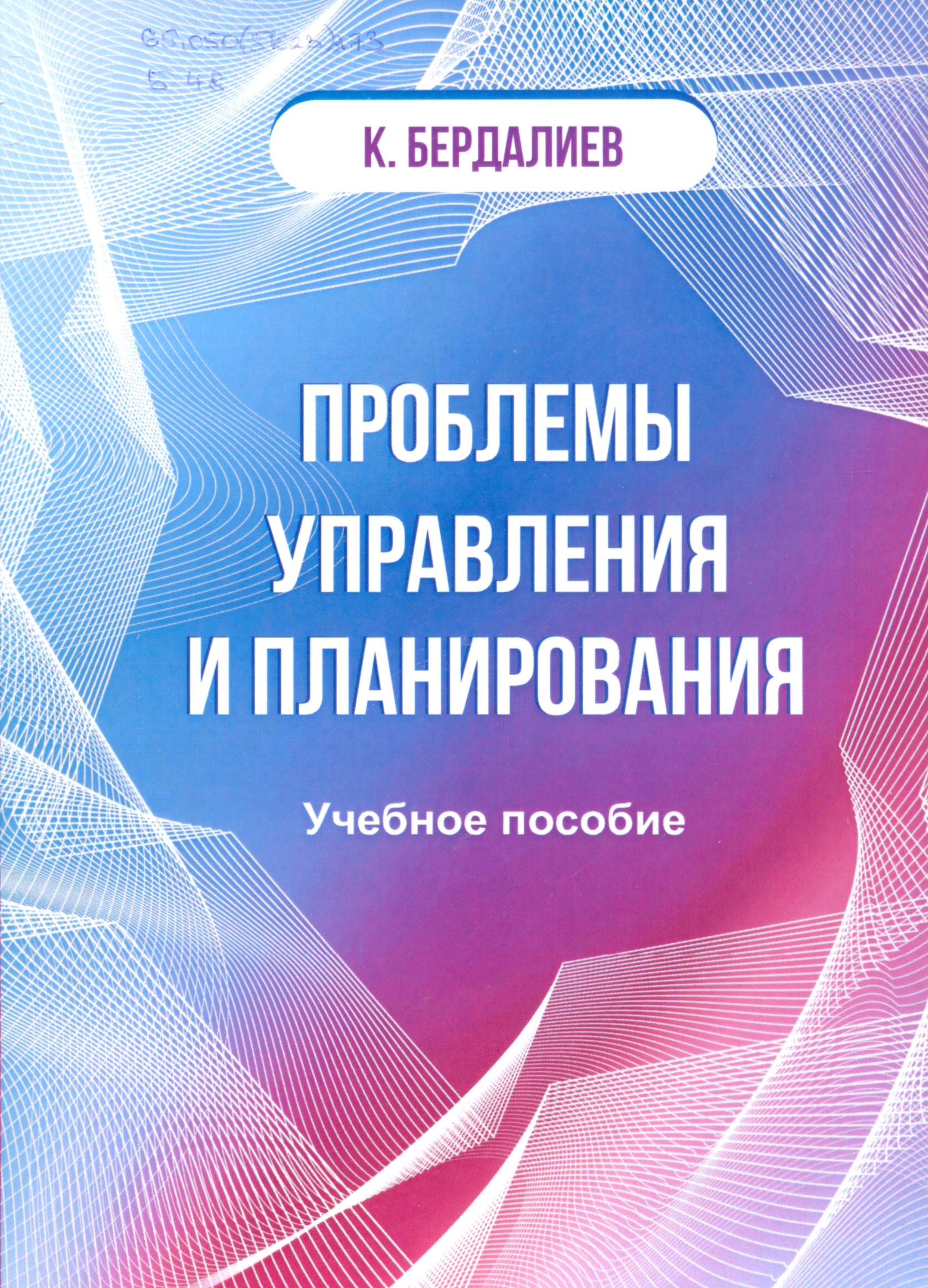 В библиотеке имеется 15 экз.
65.050(5каз)я73
Б 48 
Бердалиев К.
Проблемы управления и планирования: учебное пособие./К. Бердалиев. - Алматы: Экономика, 2014. — 104 с.
ISBN 978-601-225-619-2

В учебном пособии автор показывает направления теоретико-методических основ функционирования управления. Поставлены проблемы управления и планирования как главных механизмов развития экономики и социальной сферы, заострено внимание на актуальных вопросах регионоведения, автором даны теоретические предпосылки регионального уровня управления как направления экономической науки.
Книга рассчитана на широкий круг читателей, интересующихся проблемами управления и планирования. а также магистров и студентов.
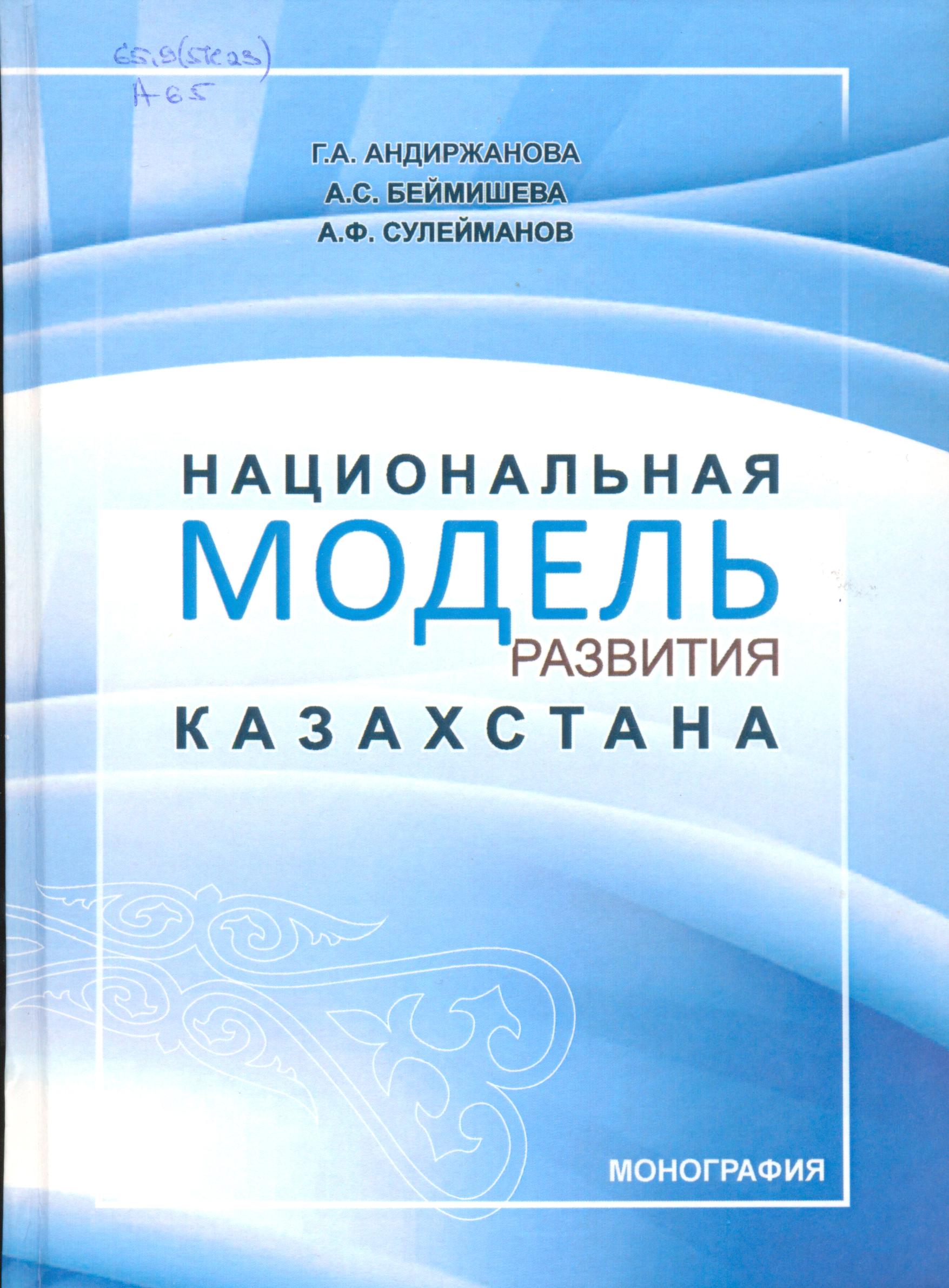 В библиотеке имеется 15 экз.
65.9(5қаз)
А 66 
Анднржанова Г.А.
Г.А. Андиржанова, А.С. Беймишева, А.Ф Сулейманов: Национальная модель развития Казахстана: монография - Алматы,-210 с.
ISBN 978-601-225-887-5

Предлагаемая монография посвящена характеристике особенностей формирования национальной модели в контексте реализации индустриально-инновационной политики Республики Казахстан в условиях активного развития гражданского общества и модернизации политической и экономической системы государства.
Данная монография может представить интерес для профессорско-преподавательского состава вузов, студентов, магистрантов и докторантов РҺD высших учебных заведений, для всех, кто интересуется изучением политико-правовых аспектов формирования индустриально-инновационной политики Республики Казахстан.
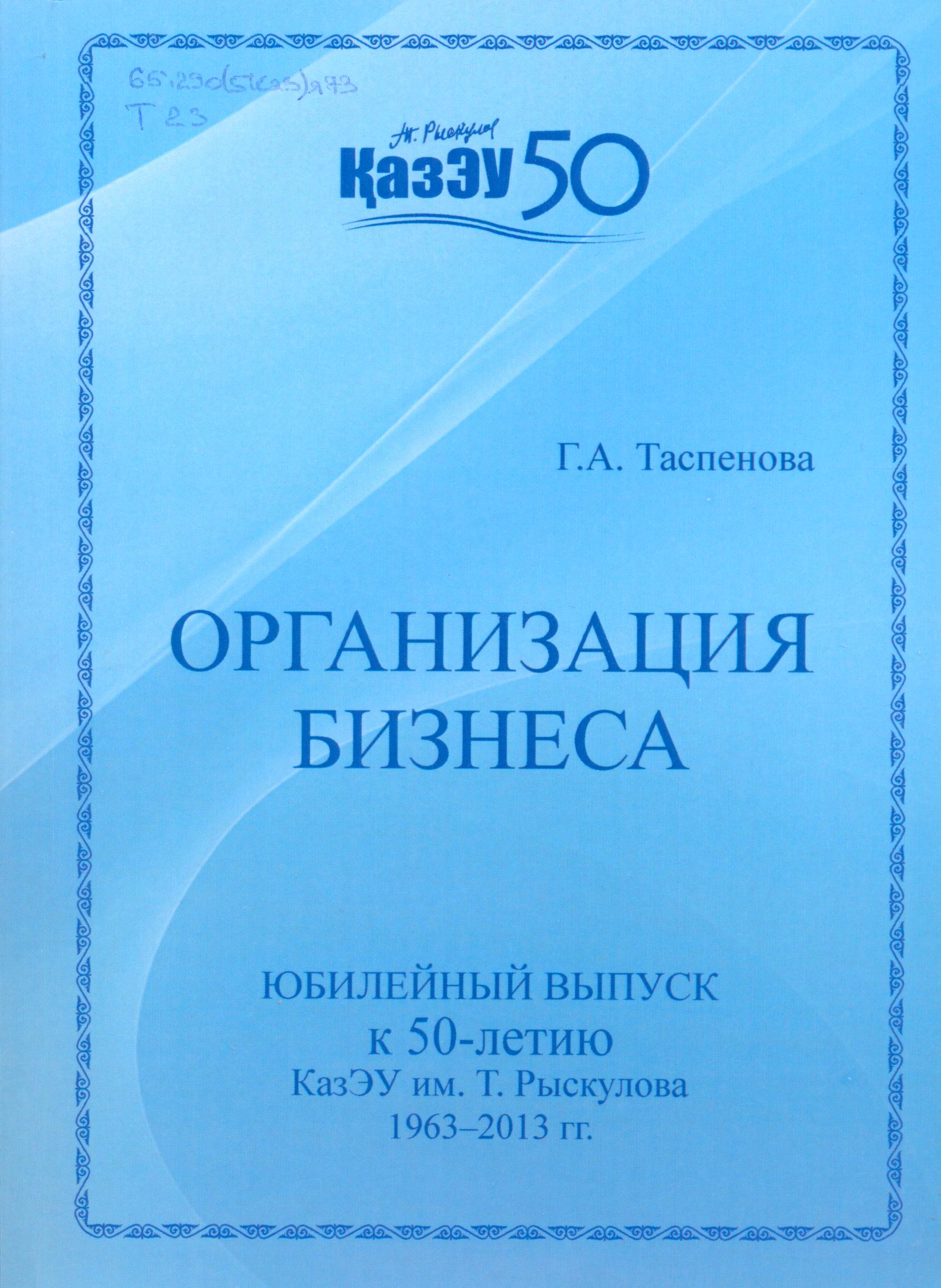 В библиотеке имеется 15 экз.
65.296(5каз)я73
Т 23
Таспенова Г.А.
Организация бизнеса: учебное пособие. / Г.А. Таспенова - Алматы: Экономика. 2013 - 368 с.
ISBN 978-601-225-550-8

В учебном пособии рассматриваются сущность. виды, концепции современного бизнеса, его функции и технология управления бизнес-процессами. Большое внимание уделено вопросам создания, организации. реорганизации и ликвидации субъектов бизнеса в РК. Автор. базируясь на анализе действующего законодательства РК и большого фактического материала. раскрыл значение предпринимательской деятельности, подробно рассмотрел содержание специфической формы деятельности, направленной не только на извлечение прибыли. но и. в конечном счете, на удовлетворение спроса потребителей. Большой практический интерес представляют разделы, в которых раскрываются современные технологии управления бизнес-процессами.
Учебное пособие содержит весь комплекс вопросов по дисциплине. что делает его полезным не только для студентов экономических специальностей. но и для слушателей системы переподготовки и повышения квалификации специалистов. а также для предпринимателей, осуществляющих свою деятельность в различных сферах экономики.
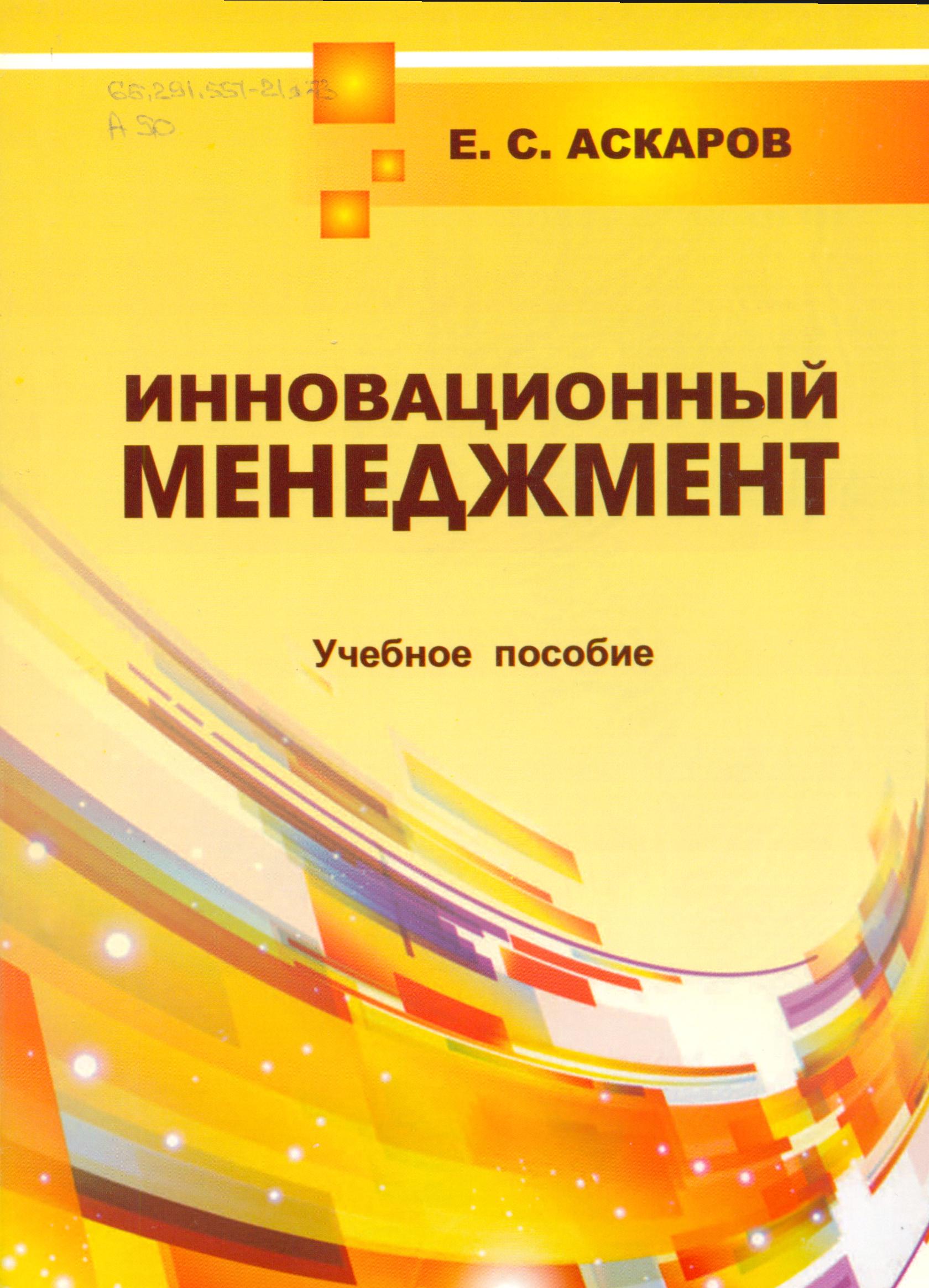 В библиотеке имеется 15 экз.
65.291.551-21я73
А 90 
Аскаров Е.С.
Инновационный менеджмент: учебное пособие./ Е.С. Аскаров. - Алматы: Экономика, 2014. - 272 с.
ISBN 978-601-225-621-5

Учебное пособие предназначено для изучения основ инновационного менеджмента. Пособие состоит из 12 разделов, в которых даны основные положения учебного курса.
В пособии изложены основные положения инновационного менеджмента, история его возникновения, основные этапы, составляющие, структура управления инновационной организацией, создание новых решений, защита интеллектуальной собственности, оценка эффективности инновационной деятельности и т.д.
Пособие предназначено для студентов и магистрантов ВУЗов, но оно может быть полезно практическим специалистам в инновационной области.
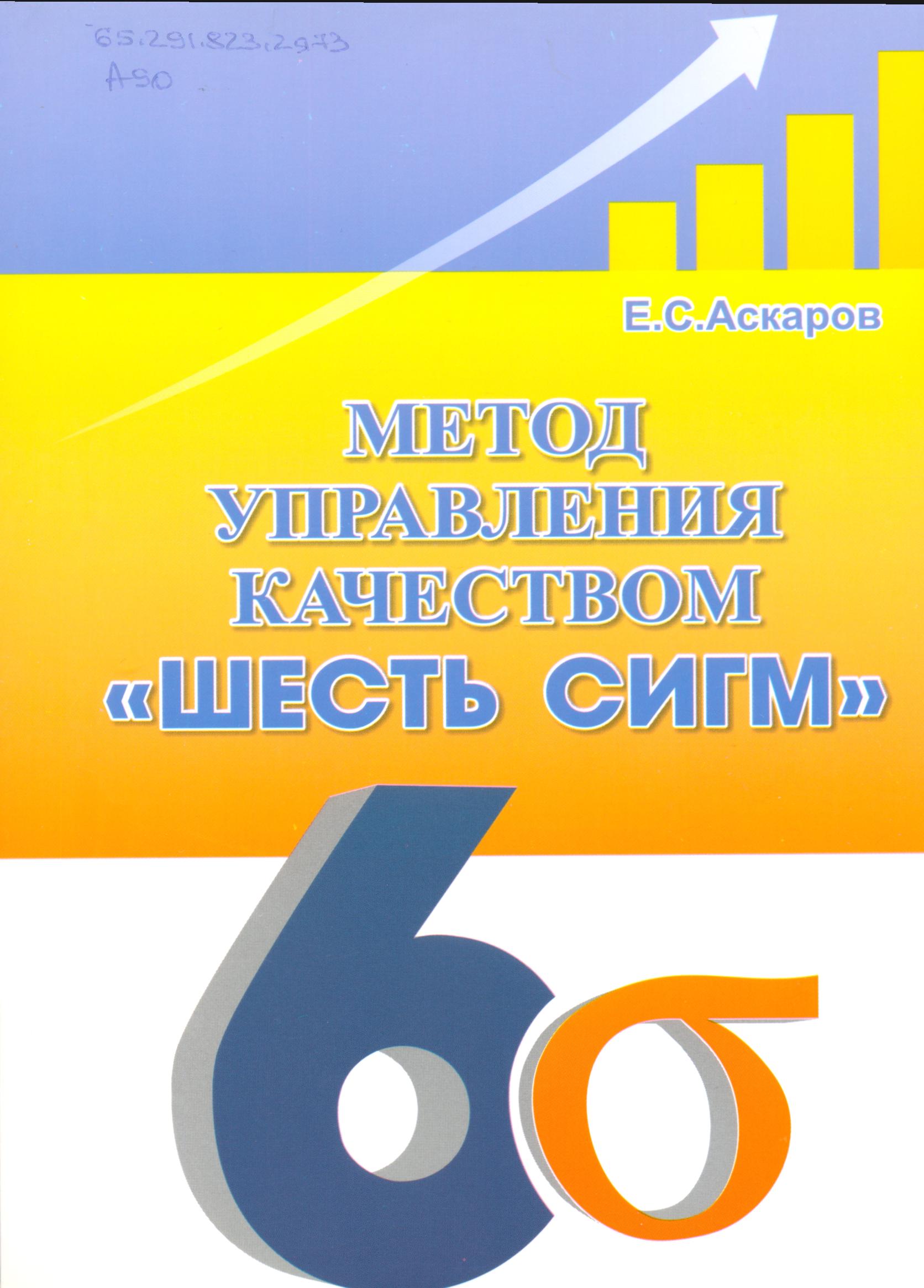 В библиотеке имеется 5 экз.
65.291.823.2я73
А 90 
Аскаров Е.С.
Метод управления качеством « Шесть сигм»: учеб. пособие./ Е.С. Аскаров. - 2-е изд. - Алматы: Экономика, 2013. - 202 С.
ISBN 978-601-225-536-2

Учебное пособие предназначено для изучения основ метода управления качеством «Шесть сигм». Пособие состоит из 9 разделов, в которых даны основные положения метода. Метод разработан в США в начале 80-х годов 20 века. Основой метода являются законы статистики, он является развитием идей Э.Деминга о глубинных знаниях в области достижения качества. Метод достаточно плохо известен в странах СНГ, хотя он широко применяется в промышленно развитых странах и дает хорошие результаты, значительно уменьшая выход дефектной продукции.
Пособие предназначено для студентов и магистрантов технических специальностей ВУЗов, но оно может быть полезно специалистам сферы производства и услуг, всем кто интересуется вопросами управления качеством.
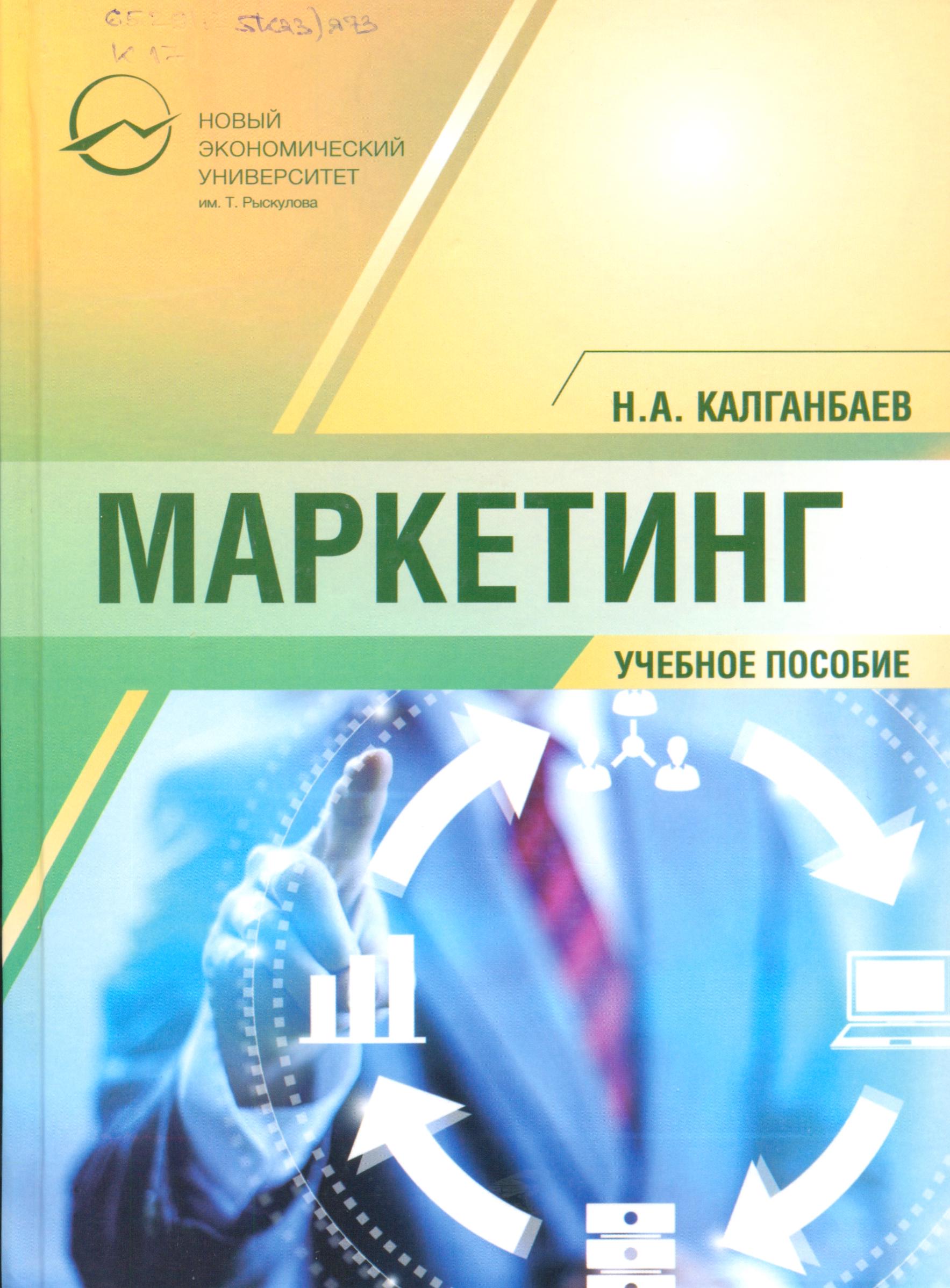 В библиотеке имеется 15 экз.
65.291.3(5каз)я73
К 17	
Калганбаев Н.А.
Маркетинг: учебное пособие. Н.А. Калганбаев / - Алматы: Экономика, 2015. - 312 стр.
ISBN 978-601-225-821-9

Учебное пособие представляет собой основной учебный материал по дисциплине «Маркетинг». предназначено для подготовки бакалавров всех экономических направлений, изучающих использование современных маркетинговых инструментов в деятельности предприятий различных сфер деятельности. 
В учебном пособии раскрываются теоретические и практические основы маркетинга, освещены особенности формирования и развития маркетинга в Казахстане. Основные вопросы, рассматриваемые в рамках учебного пособия: понятие, виды, задачи, функции маркетинга, разработка маркетинговых решений и особенности их реализации на предприятиях и в организациях, подходы к разработке стратегии маркетинга и маркетинговых коммуникаций.
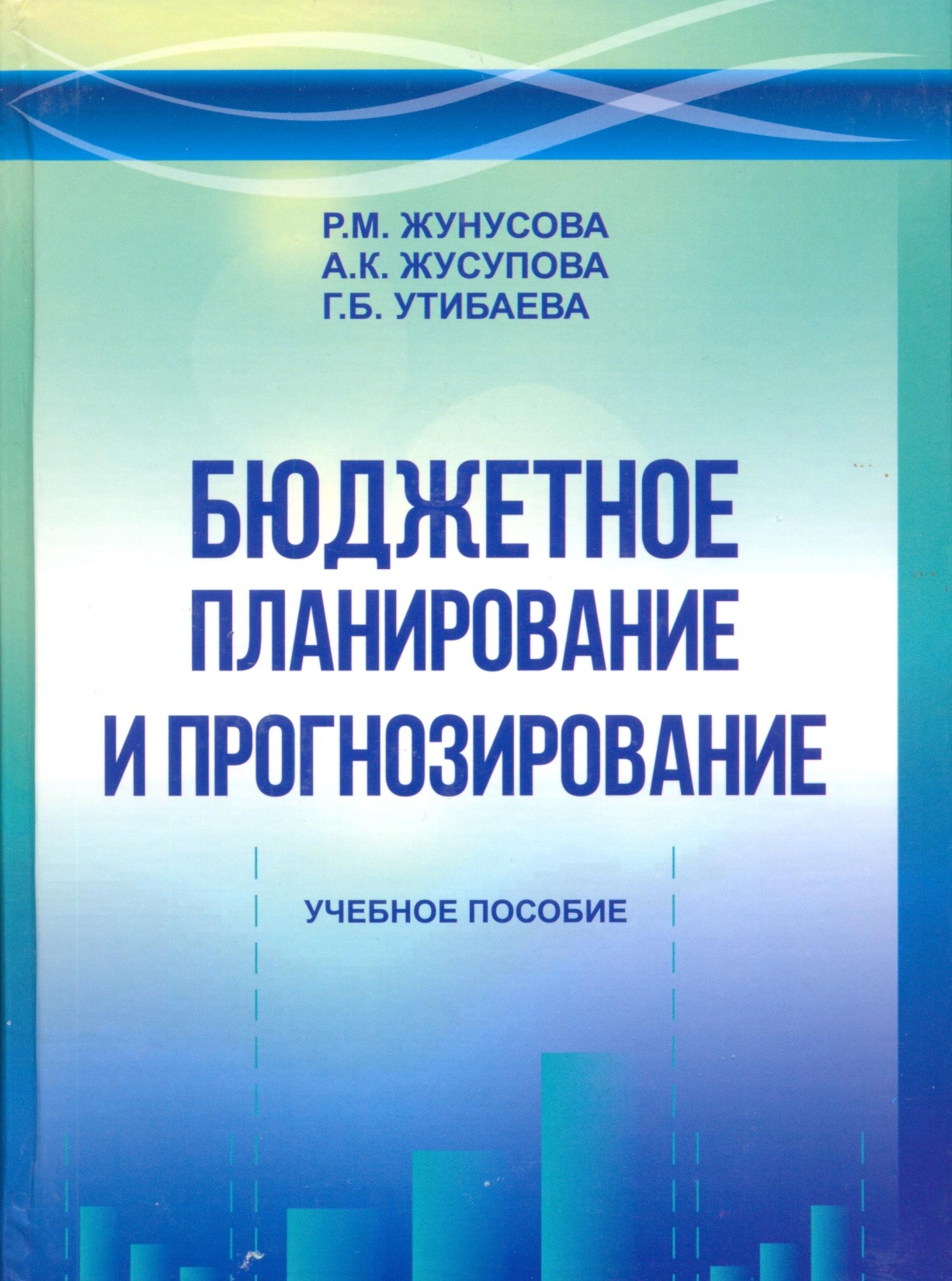 В библиотеке имеется 20 экз.
65.23я73
Ж 89 
Жунусова Р.М., Жусупова А.К., Утибаева Г.Б.
Бюджетное планирование и прогнозирование: учебное пособие. - Алматы: Экономика, 2014.-568 с.
ISBN 978-601-225-652-9

Учебное пособие подготовлено на основе ГОСО специальности 5В050900 и 5М050900 «Финансы». Пособие охватывает содержание всех разделов дисциплины по выбору - курса «Бюджетное планирование и прогнозирование».
Данное учебное пособие предназначено для студентов и магистрантов экономических специальностей высших учебных заведений.